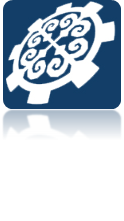 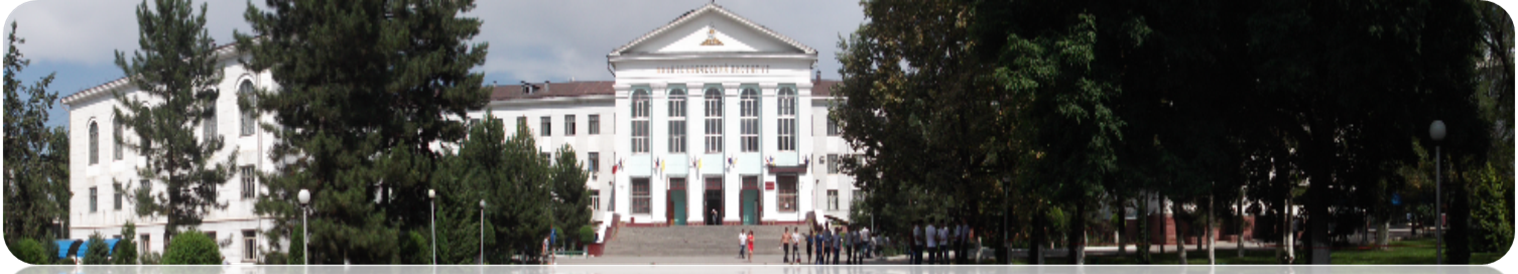 И. Раззаков атындагы КМТУнун жаңы окуу жылына  даярдыгы тууралуу
И. Раззаков атындагы КМТУнун жана анын түзүмдөрүнүн  өнүгүшүнүн стратегиялык пландарын ишке ашыруу боюнча иш дайыма жүрүп жатат.
Мамлекеттик тилди өнүктүрүү боюнча мамлекеттик программаны иш жүзүнө ашыруу максатында 2021-2022-окуу жылында системдик иштер жүргүзүлдү, анын жыйынтыгында университеттин ишмердүүлүгүндө мамлекеттик тилдин ролу жана мааниси жогорулады. 
Түзүмдүк бөлүмдөрдүн мамлекеттик тил боюнча жооптуу кызматкерлери тарабынан отчеттор жана маалыматтар өз учурунда тапшырылды. 
Азыркы учурда кыргыз тилинде топторду ачуу, ошондой эле кыргыз тилинде окуу, окуу-усулдук куралдардын жетишсиздиги  маанилүү маселелердин бири болуп саналат.
2
2022-жылдын март айында Кыргыз Республикасынын Билим берүү жана илим министрлигине арыз берилген:
кыскартууга бакалавриат жана адистик (башкы университет) багыттары боюнча студенттердин максималдуу санын 800 адамга; Токмок шаарындагы филиалында бакалавриат багыттары боюнча – 325 адамга, орто кесиптик билим берүү адистиктери боюнча – 135 адамга.
токтотуу:
-  билим берүү ишмердүүлүгүнө 2019-жылдын 26-июлундагы 261203 «Полиграфиялык өндүрүш» адистиги боюнча № LS 190004304 лицензиялары, каттоо номери № С2019-0076 (СПО, И. Раззаков атындагы КМТУнун Политехникалык колледжи);
- билим берүү ишмердүүлүгүнө 2019-жылдын 26-июлундагы № LS 190004242 лицензиялары, каттоо номери № С2019-0038: багыттары 580300 «Коммерция» окуунун күндүзгү жана сырттан окуу формасына; 690600 «Телематика» жана 710400 «Инженердик программалык камсыздоо» сырттан окуу бөлүмүнө.
3
Билим берүү ишмердүүлүгүн ачууга:
КМТУ (башкы университет) – 1 PhD программасы (640200 Электр энергетикасы жана электротехника), 4 бакалавриат программасы (530300 Психология, 720100 Химиялык технология, 630400 Нефть жана газ иштери, 600300 Мейманкана иштери);
Кара-Балта ш. филиалы –  орто кесиптик билим берүүнүн 1 программасы (050709 Башталгыч класстарда окутуу), 2 жогорку билим берүү программасы (550800 Кесиптик билим берүү, 630400 Нефть жана газ бизнеси);
Токмок ш. филиалы – орто кесиптик билим берүүнүн 1 программасы (260903 Тигүү буюмдарынын технологиясы жан долбоорлоо, моделдөө), 1 магистратура (580100 Экономика); 1 кошумча кесиптик билим берүү программа (7213 Электр жана газ менен ширетүүчү);
Кызыл-Кыя ш. филиалы – 4 ВПО программасы (эксп. окуу план «Экономикалык коопсуздук» адистиги; 760300 Техносфералык коопсуздук, 630400 Нефть жана газ бизнеси, 640200 Электр энергетикасы жана электротехника).
4
2022-жылдын 31-мартынан 1-апрелине чейин AAOПO көз карандысыз аккредитация агенттигинин буйругу менен түзүлгөн эксперттик комиссиянын 7 билим берүү программасын аккредитациялоо боюнча тышкы баалоосу болуп өттү, анын жыйынтыгында 7 билим берүү программасына аккредитациялоо сунушталды, 5 жылдык мөөнөткө:
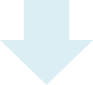 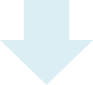 3 бакалавриат билим берүү программасы - 580800 Персоналды башкаруу; 700400 Сапатты башкаруу; экс. ОП «Саламаттыкты сактоодогу информатика жана биомедициналык инженерия» (КМТУ башкы ЖОЖ);
2 бакалавриат программасы - 630400 Мунайгаз иши; 670200 Транспорттук-технологиялык машиналарды жана комплекстерди эксплуатациялоо жана 1 СПО программасы - 080403 Товартаануу жана  керектөөчү товарлардын сапатын экспертизалоо (Кара-Балта филиалы);
1 бакалавриат программасы – 580100 Экономика (Токмок ш. филиалы).
5
Жаңы окуу жылында башкы ЖОЖдун окуу түзүмдөрү төмөндөгү санда билим берүү программаларын ишке ашырат
магистратура – 31 багыт
бакалавриат – 40
инженердик программалар – 2
Политехникалык коллеждин ОКББ - 12 адистиги
6
Бакалаврларды жана магистрлерди даярдоо багыттары боюнча биргелешкен билим берүү программаларын ишке ашыруунун алкагында төмөнкүдөй алдыңкы университеттер менен иш уланууда:
«Москва энергетикалык институту» Улуттук изилдөө университети; 
Д.Ф.Устинов атындагы “ВОЕНМЕХ” Балтика мамлекеттик техникалык университети; 
Казан мамлекеттик энергетика университети; 
Алтай мамлекеттик техникалык университети; 
Н.П.Огарев атындагы Мордовия мамлекеттик университети; 
Москва автомобиль-жол мамлекеттик техникалык университети; 
Омск мамлекеттик жол байланыш университети; 
“МИФИ” (Москва инженердик физика институту) Улуттук изилдөө ядролук университети;  
Новосибирск мамлекеттик техникалык университети; 
ИТМО Улуттук изилдөө университети; 
Түштүк федералдык университети (Таганрог).
:
7
2021-2022-окуу жылында эки дипломдук программада төмөнкү багыттар боюнча 8 студент окуусун аяктайт:
Электроэнергетика жана электротехника, профили «Электр станциялары» («МЭИ-КМТУ» БББП) - 1 студент;
Электроэнергетика жана электротехника, профилдер: «Электроэнергетика системалары жана тармактары» жана «Электр менен камсыздоо» (КМЭУ-КМТУ БББП) - 6 студент;
Телематика, профили «Нано-телематика» (МГУ-КМТУ БББП) – 1 студент.
Келерки окуу жылында «ВОЕНМЕХ» БМТУ менен биргеликте «Бизнес-информатика» багыты боюнча жаңы БББПларды ачуу пландалууда.

2021-2022-окуу жылында КМТУнун кызматкерлери БМТУ “ВОЕНМЕХ”, КМЭУ жана ИТМО тарабынан уюштурулган квалификацияны жогорулатуу курстарына катышты. Россия Федерациясынын ЖОЖдору менен биргелешкен билим берүү программаларын ишке ашыруунун жүрүшүндө «ВОЕНМЕХ» БМТУ жана СФУ менен виртуалдык мобилдүүлүк курстары уюштурулган.
8
Түзөтүлүп, кайрадан бекитүүгө берилген, ошондой эле бир катар ченемдик документтер бекитилген:
ECTS кредиттик окутуу системи негизинде И.Раззаков атындагы КМТУда окуу процессин уюштуруу Жобосу (июнь, 2022-ж)
И. Раззаков атындагы КМТУнун студенттерин которуу, окуудан чыгаруу жана калыбына келтирүү тартиби жөнүндө Жобосу  (июнь, 2022-ж)
Жогорку кесиптик билим берүүнүн негизги билим берүү программаларын кыскартылган жана тездетилген мөөнөттө ишке ашыруу жөнүндө Жобо (июнь, 2022).
И. Раззаков атындагы КМТУнун магистратурасына тапшыруучулар үчүн теңдөө курстары жөнүндө Жобосу (январь, 2022-ж.)
И. Раззаков атындагы КМТУнун окуу пландарын иштеп чыгуу, оңдоо жана бекитүү боюнча Колдонмо (январь, 2022-ж.)
И. Раззаков атындагы КМТУнун студенттерине академиялык өргүү берүү жөнүндө Жобосу (декабрь, 2021-ж.).
9
Диспетчерлик кызмат тарабынан 2022-23-о.ж. күндүзгү окуу формасынын 2-,3-,4-курстары үчүн сабактардын ырааттамаларын түзүү иши жүрүп жатат.
КМТУнун аудитордук фондунун мониторинги жүргүзүлдү, 2022-23-о.ж. түзүмдүк бөлүмдөр боюнча, өзгөртүүлөрдү эске алуу менен, аудиторияларды кайрадан бекитүүгө маалыматтар даярдалды. 
Айрым аудиториялардын санитардык-гигиеналык шарттарын жакшыртуу, ошондой эле лекциялык аудиторияларды мультимедиялык каражаттар (проекторлор, интерактивдүү доска жана башка) менен камсыздоо боюнча билдирүүлөр даярдалды. 
2/614, 2/612, 2/611 лекциялык аудиторияларында проекторлор орнотулду;  
2/606, 2/610, 2/613, 2/522, 2/325, 3/203 аудиторияларында дагы орнотулушу каралган. 
2/508, 2/510 аудиторияларынын абалы жакшыртылды.
:
10
2021-22-о.ж. аягына билим алуучулардын саны университет боюнча -  10477 студент (жылдын башында -   11008 студ.) түздү
11
Даярдоо багыты боюнча мамлекеттик сынакты тапшырууга 1199  студентке уруксат берилди, алардын ичинен 1186 студент тапшырды
Бүтүрүүчү квалификациялык ишин жактоого 32 багыт боюнча 1252 студентке, магистрлик диссертациясын жактоого 165 магистрантка уруксат берилди
Политехникалык коллеж боюнча дипломдук долбоорду жактоого 12 адистик боюнча   402  студентке уруксат берилди
12
КР ББИМ тарабынан бекитилген алдын алма табыштама боюнча университет боюнча 2207 студенттин  (былтыр – 2359) аякташы күтүлүп жатат
2022-23-о.ж.  абитуриенттерди кабыл алуу планы боюнча божомолдоо: 
күндүзгү окутуу боюнча – 3516
сырттан окутуу боюнча  (АОТ колдонуу менен) – 1617
магистратурага – 329 (күндүзгү) и 194 (сырттан)
13
2022-23-окуу жылына англис тилин терең үйрөнүү менен төмөнкү профилдерге кабыл алуу пландалууда:
640200 Электроэнергетика жана электротехника (Профиль - Электр энергетика системаларын релелик коргоо жана автоматташтыруу);
740200 Жаныбарлардан алынган тамак-аш азыктарынын технологиясы жана өндүрүшү (Профиль - Сүт жана сүт азыктарынын технологиясы);
690300 Маалыматтык-коммуникациялык технологиялар жана байланыш тутумдары (Профиль - Интернет буюмдары жана телекоммуникациялык тутумдар);
710200 Маалымат тутумдары жана технологиялары (Профиль - Маалымат тутумдары жана Телекоммуникациядагы технологиялар);
580100 Экономика (Профиль - Экономикадагы математикалык методдор);
580200 Менеджмент (Профиль - Маркетингди башкаруу).
:
14
Бакалавр даярдоо багыттардын жана адистиктердин НББП бекитилди (Окумуштуулар кеңештин №3 протоколу, 15.03.2022ж.):
бакалавриат (40 багыттын 98 профили)
Адистик (2).
Магистр даярдоо багыттардын НББП бектитүүгө даярдалды (31 багыттын 50 программасы)
:
15
2021-22 о.ж. кабыл алуу жана бүтүрүү салыштырмалуу талдоо
16
Башкы ЖОЖ боюнча окуу бөлүмдөрүнүн  профессордук-окутуучулук курамы 535 адам (былтыр - 530), анын ичинде  штаттык окутуучулар 424 (79%) алардын арасынан окумуштуу даражасы менен 148 (35%),  айкалыштырып иштөөчүлөр - 111 (21%), анын ичинде окумуштуу даражасы менен 52.
17
1. «КМТУнун жаңы окуу жылына даярдыгы жөнүндө» маалыматы эске алынсын.
2. Окуу бөлүмү:
IT-департаменти менен биргеликте окуу процессине университеттин өз алдынча маалыматтык системин  ишке ашыруу жана жайылтуу боюнча ишин улантсын.  Мөөнөтү – жыл ичинде;
2022-2023-о.ж. кыргыз жана англис тилинде окуу топтордун ачуу жана мамлекеттик тилде окутуу  пландалсын.  Мөөнөтү – 2022-ж.15.09 чейин;
университеттин бөлүмдөрүнүн ишмердүүлүгүн баалоо жана текшерүү процедурасына мамлекеттик тилдин абалы жана өнүгүшү боюнча маселе кошумча ишмердүүлүктүн критерийлери катары кабыл алынсын жана отчет тапшыруу каралсын. Мөөнөтү – жыл ичинде.
3. Түзүмдүк бөлүмдөрдүн жетекчилери жана кафедра башчылары: 
2022-23-о.ж. даярдыктарды камсыздоо иштерин бүтүрүшсүн. Мөөнөтү – 2022-ж.15.09 чейин;
 окуу китептерин, окуу-усулдук куралдарды, магистрлик жана бакалавр программаларынын дисциплиналары үчүн ОУК түзүү боюнча иштерди улантышсын. Мөөнөтү – 2022-ж.15.09 чейин;
 профессордук-окутуучулар курамына  мамлекеттик тилде багыттар жана адистиктер боюнча китептерди пландоо жана даярдоо милдеттендирилсин. Мөөнөтү – жыл ичинде;
 2022-23-о.ж. окутуулучу дисциплиналар боюнча электрондук билим берүү ресурстарын университеттин билим берүү порталына жайгаштырсын. Мөөнөтү – 2022-ж. 30.06 чейин;
 2022-23-о.ж. ПОКтун штаттык тизимин түзүү, окуу-лабораториялык базаны даярдоо, кафедраларды усулдук жана техникалык жактан камсыздоо боюнча  керектүү чаралар көрүлсүн. Мөөнөтү – 2022-ж. 01.09 чейин;  
 компетенттүү мамиленин негизинде бүтүрүүчүлөр менен студенттердин мамлекеттик тилди тийиштүү деңгээлде билүүсүн камсыздашсын. Мөөнөтү – жыл ичинде;
 мамлекеттик тилде окуу процессин ишке ашыруу максатында окуу процессине жаңы инновациялык технологияларды, усулдуктарды жана формаларды иштеп чыгып киргизүүнү камсыздашсын. Мөөнөтү – жыл ичинде.
18